Qari mit-Tieni Ittra ta’ 
San Pawl Appostlu lill-Korintin
2 Kor 11,18.21b-30
Ħuti, jekk ħafna jiftaħru ta’ bnedmin, ħa niftaħar jien.
Imma - biex nitkellem ta’ iblah - f’dak li ħaddieħor jagħmel wiċċu,
nagħmel wiċċi jiena wkoll. Huma Lhud? Jiena wkoll. Huma Iżraelin? Jiena wkoll. Huma nisel Abraham? Jiena wkoll.
Huma ministri ta’ Kristu? Jiena - ħa nitkellem ta’ iblah! - jiena aktar
minnhom. Ħafna aktar minnhom fit-taħbit,
ħafna aktar minnhom
fil-ħabsijiet, aktar u aktar minnhom fis-swat. Bosta drabi sibt ruħi wiċċ imb wiċċ mal-mewt.
Ħames darbiet qlajt mingħand il-Lhud 
l-erbgħin daqqa neqsin
waħda; tliet darbiet tawni s-swat bil-virgi; darb’oħra
ħaġġruni. Tliet darbiet rajt l-għarqa; għaddejt lejl u jum f’nofs ta’ baħar. Għamilt safar bla għadd; sibt ruħi f’perikli ta’
xmajjar, perikli 
mill-ħallelin, perikli 
min-nies ta’ ġensi, perikli mill-pagani, perikli 
fl-ibliet, perikli fid-deżert,
perikli fil-baħar, perikli mill-aħwa qarrieqa. Taħbit u xogħol iebes; kemm-il darba kelli ngħaddi sahriet bla rqad, bil-ġuħ u bil-għatx;
kemm-il darba kelli ngħaddi fis-sawm, fil-ksieħ u fl-għera! U, biex ma nsemmix ħwejjeġ oħra, dak il-ħafna ġej u sejjer
tan-nies ta’ kuljum għandi, u l-ħsieb tal-knejjes kollha! Min hu marid u m’iniex marid miegħu jien? Min hu dak li jsib min ifixklu,
u jien ma nħossnix imbaqbaq? Jekk għandi niftaħar, niftaħar b’dak
li hu dgħajjef fija.
Il-Kelma tal-Mulej
R:/ Irroddu ħajr lil Alla
Salm Responsorjali
R:/ Il-Mulej jeħles lill-ġusti mid-dwejjaq kollha tagħhom
Kull ħin imbierek 
il-Mulej; 
tifħiru dejjem fuq 
fommi.
Bil-Mulej tiftaħar 
ruħi;
jisimgħu l-fqajrin u 
jifirħu
R:/ Il-Mulej jeħles lill-ġusti mid-dwejjaq kollha tagħhom
Xandru l-kobor tal-Mulej miegħi; 
ħa ngħollu ismu flimkien.
Jien fittixt il-Mulej, u weġibni, 
minn kull biża’ tiegħi ħelisni
R:/ Il-Mulej jeħles lill-ġusti mid-dwejjaq kollha tagħhom
Ħarsu lejh u jiddi 
bil-ferħ wiċċkom, 
u ma jkollkomx għax tistħu.
Dan il-faqqar sejjaħ 
u l-Mulej semgħu, u 
mid-dwejjaq tiegħu kollha ħelsu.
R:/ Il-Mulej jeħles lill-ġusti mid-dwejjaq kollha tagħhom
Hallelujah, Hallelujah
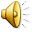 Ħenjin il-foqra 
fl-ispirtu,
għax tagħhom hija 
s-Saltna tas-Smewwiet.
Hallelujah, Hallelujah
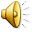 Qari mill-Evanġelju skont 
San MattewMt 6, 19-23
R:/ Glorja lilek Mulej
F’dak iż-żmien, Ġesù qal 
lid-dixxipli tiegħu:
“Tgeddsux għalikom
teżori f’din id-dinja, fejn kollox jitmermer bil-kamla u s-sadid, u fejn
il-ħallelin jinfdu u jisirqu.
Iżda ġemmgħu għalikom teżori fis-sema, fejn xejn ma jitmermer u la 
bil-kamla u lanqas 
bis-sadid,
u fejn ma hemmx ħallelin jinfdu u jisirqu. Għax fejn hemm it-teżor tiegħek, hemm tinsab qalbek ukoll.
Il-musbieħ tal-ġisem hija l-għajn. Jekk mela għajnek hija safja,
ġismek kollu jkun imdawwal.
Iżda jekk għajnek hi marida, ġismek kollu jkun mudlam.
Mela jekk id-dawl li hemm fik huwa dlam,
kemm aktar id-dlam!”
Il-Kelma tal-Mulej
R:/ Tifħir lilek Kristu